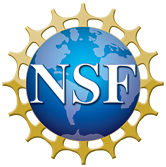 Writing an NSF Grant
Kim Hughes
Department of Biological Science
Ecology and Evolutionary Biology Graduate Program
[Speaker Notes: Thank the organizers …]
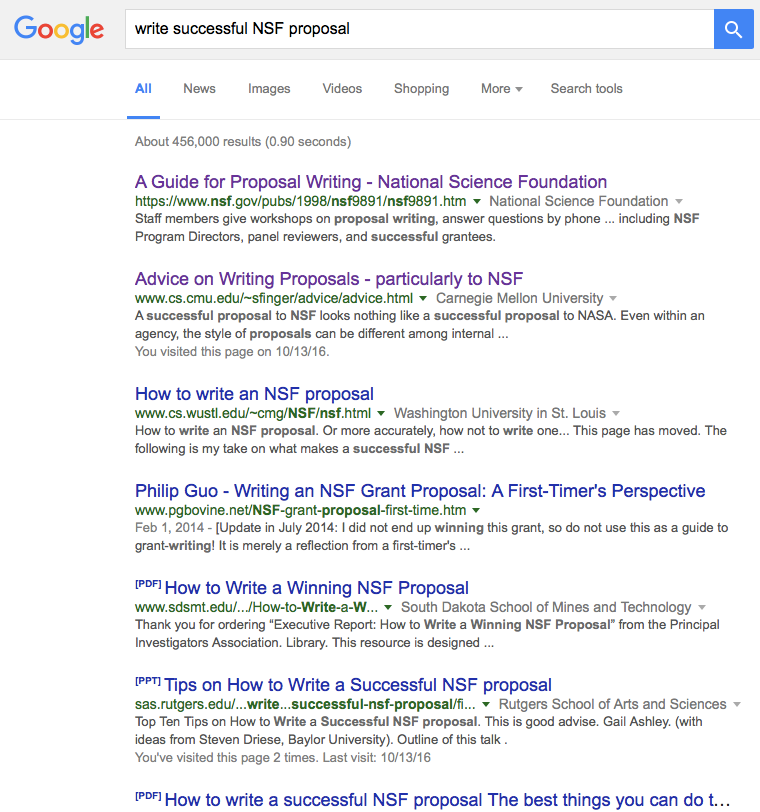 Personal observations
Served on many panels
Written many proposals (some of them funded!)
Helped students write proposals
But still learn something new every time I write or read a proposal or serve on a panel
So ask questions, tell us if you have other ideas
Outline
Know your audience
Know what successful proposals in your field look like
Present the best case
Follow all the guidelines (which change all the time)
If your proposal is not funded …
1.  Know your audience
I typically apply to one of two different divisions within the NSF Directorate of Biology
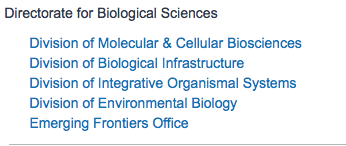 https://www.nsf.gov/staff/orglist.jsp
Divisions have multiple Programs
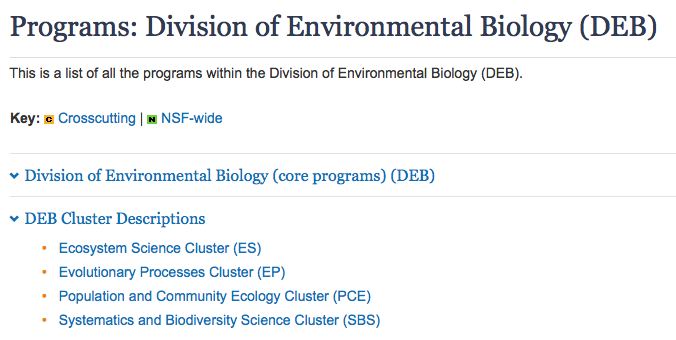 Evolutionary Processes Program (has own review panel)
Evolutionary Ecology Program
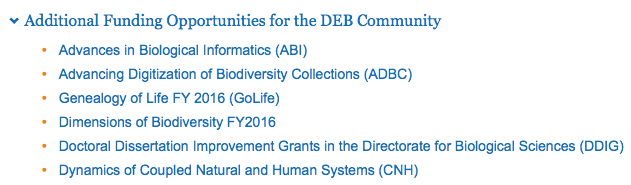 https://www.nsf.gov/funding/programs.jsp?org=DEB
Talk to Program Officers
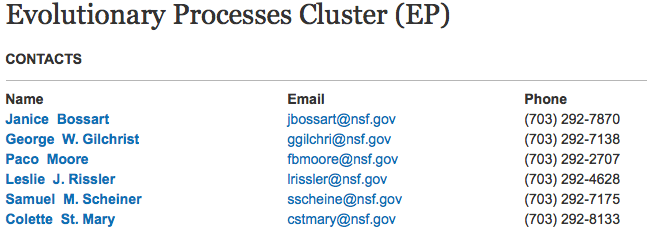 Ask about fit between your ideas and the Program
What is the diversity of subdisciplines among likely reviewers?
How familiar will they be with questions, methods, and terminology in your specialty?
Best to assume broad audience, avoid subdiscipline-specific jargon!
2.  Know what successful proposals look like
Ask colleagues for copies of previously-funded proposals
As many as you can get
As close to your field as possible (i.e., reviewed by the same NSF Panel)
Senior colleagues are usually happy to share
Previous advisors, departmental colleagues, leaders in your field
More junior colleagues might be more insecure
Ask colleagues to read your proposal
Best to ask colleagues who
Work in your specialty
Those who have recently been on your Panel
Senior colleagues who have had lots of proposals funded, preferably by your Panel
Participate in/organize a Mock Panel 
Take the advice of your volunteer reviewers!
Get on a panel
Give yourself enough time!
At least 6 months before deadline you should have 
Copies of successful proposal in hand
Identified your Program and Panel
Identified colleagues who will read the proposal
Your colleagues will likely need several weeks to read and evaluate your proposal, so make sure you give them plenty of time
3. Present the best case
Your ideas must be novel
New ideas 
A Quote from an NSF Research Program Manager
“90% of the grant’s likelihood of success is based on how novel your questions are —ideally they are ones that have not  been thought of or posed
Or new way forward on problem where field is stuck
 A new model
 A new analytical technique
 A new conceptualization
‪http://sas.rutgers.edu/documents/meetings-schedules-documents-and-minutes/junior-faculty-workshops/432-top-ten-tips-on-how-to-write-a-successful-nsf-proposal/file‪.‬
Grab reviewer’s attention immediately
In the introduction (first page) describe:
Why is your question one of the most important in your field?
If it’s so important, why has it not yet been answered?
Why is your approach/system both novel and highly suitable to addressing this question?
What specifically are you going to do, and what answers are you likely to produce (Aims/Hypotheses)?
If reviewers are not excited about the project after reading the first page, you’ve probably lost them for good.
Intellectual Merit and Broader Impactsare required and are the criteria for review
“Reviewers asked to evaluate two criteria:
Intellectual Merit: The Intellectual Merit criterion encompasses the potential to advance knowledge
Broader Impacts: The Broader Impacts criterion encompasses the potential to benefit society and contribute to the achievement of specific, desired societal outcomes.
Intellectual Merit and Broader Impacts
Criteria reviewers apply to both components:

To what extent is the project creative, original, or potentially transformative?
Is the plan for carrying out the project well-reasoned, well-organized, and based on a sound rationale? 
How well qualified is the individual, team, or organization to conduct the project?
Are there adequate resources available to the PI (either at the home organization or through collaborations) to carry out the proposed activities?
Best practices--Stylistic
Reviewers are over-worked!
Use simple language and simple sentence structure
Use as much organizational structure as possible (Sections, subsections, bolded topic sentences)
Best practices--Scientific
Address your “big question” with a structured set of Aims/experiments (3-4)
ideally outlined on the first page.
Have good preliminary data
demonstrates likelihood of success; use CRC mechanism
Avoid Aims that are dependent on other Aims
Don’t be too ambitious-must be feasible
Justify sample sizes, include power analyses for statistical tests
Anticipate potential problems and describe how you will handle them
Have a special subsection for each Aim
Include carefully selected references on the topic focusing – Synthesize don’t just describe
Bad if you haven’t cited someone you should have and that person is a reviewer!
Tips and Tricks?
A few “tricks”
Summarize complex arguments or data:
Use a bolded topic sentence to state what you want reviewers to take away from an entire section. E.g., for Preliminary data subheadings: 
The genetic basis of resistance to E. faecalis infection
The genetic basis of resistance to E. faecalis infection differs in young and old individuals

Response to chemical cues in male mosquitofish
Males avoid chemical cues from other males
A few “tricks”
Structure each section of Proposal using ”tunnel down” model
Within each section, move from most general to most specific information, E.g., in the Research Approach & Methods section, each Aim is hierarchically organized:

Aim 1: Use specific, not general title: “Which and how many genes respond to selection on survival of infection?”
Rationale …
General Approach …
Interpretation of alternative outcomes ...
Experimental details ...
Data analysis ...
Potential problems and alternative approaches ...
Use these headings!
A few “tricks”
Summarize complex ideas/procedures with a figure or table
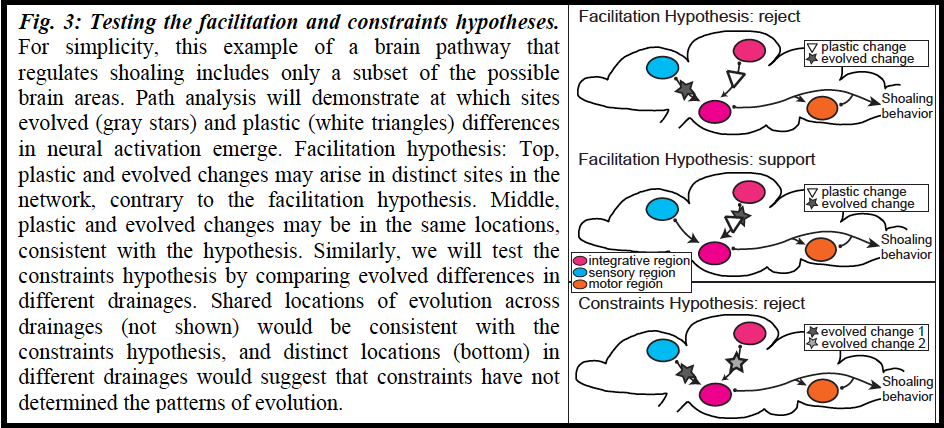 4. Follow the guidelines!
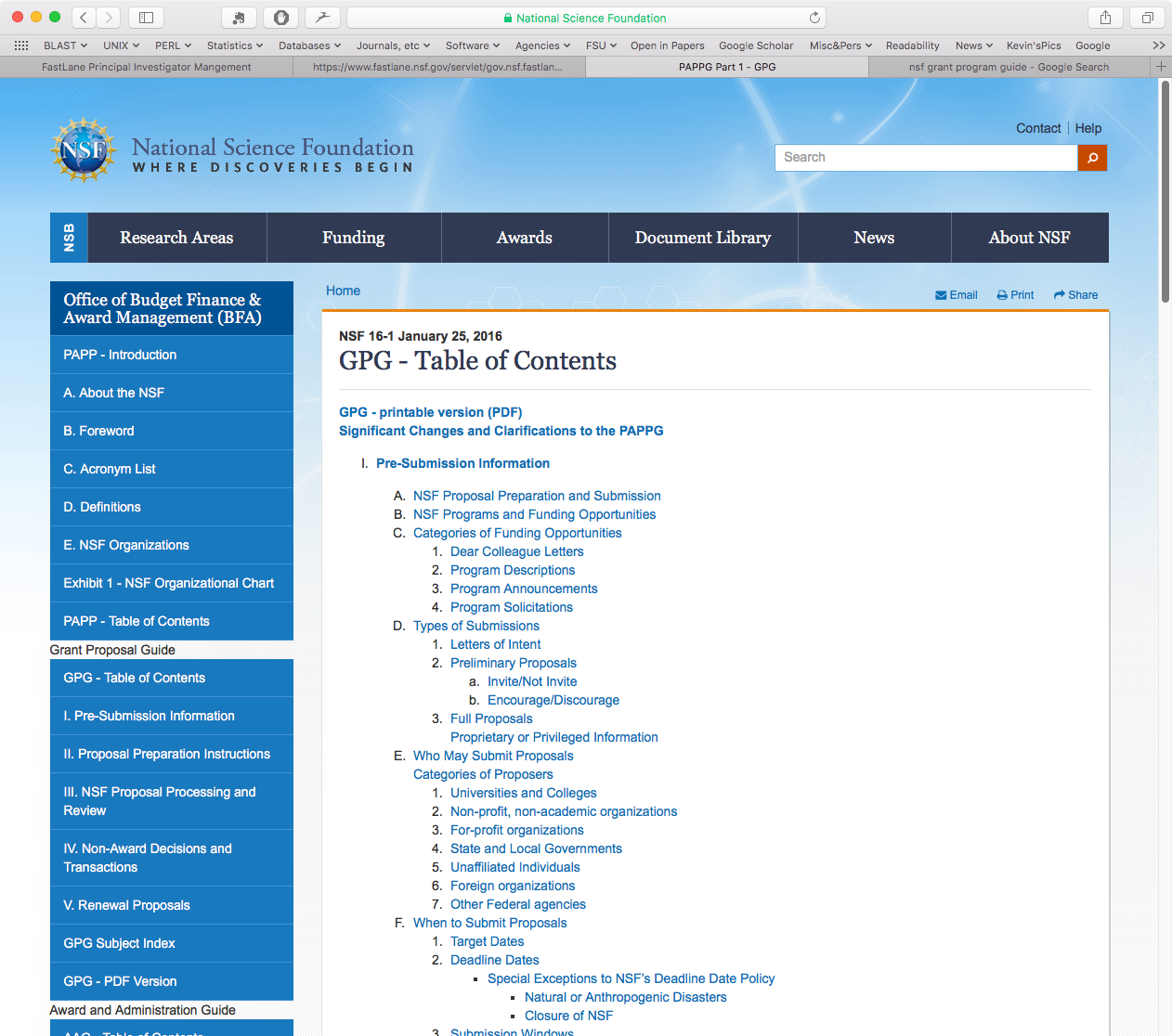 https://www.nsf.gov/pubs/policydocs/pappguide/nsf16001/gpg_index.jsp
Grants.gov
Fastlane
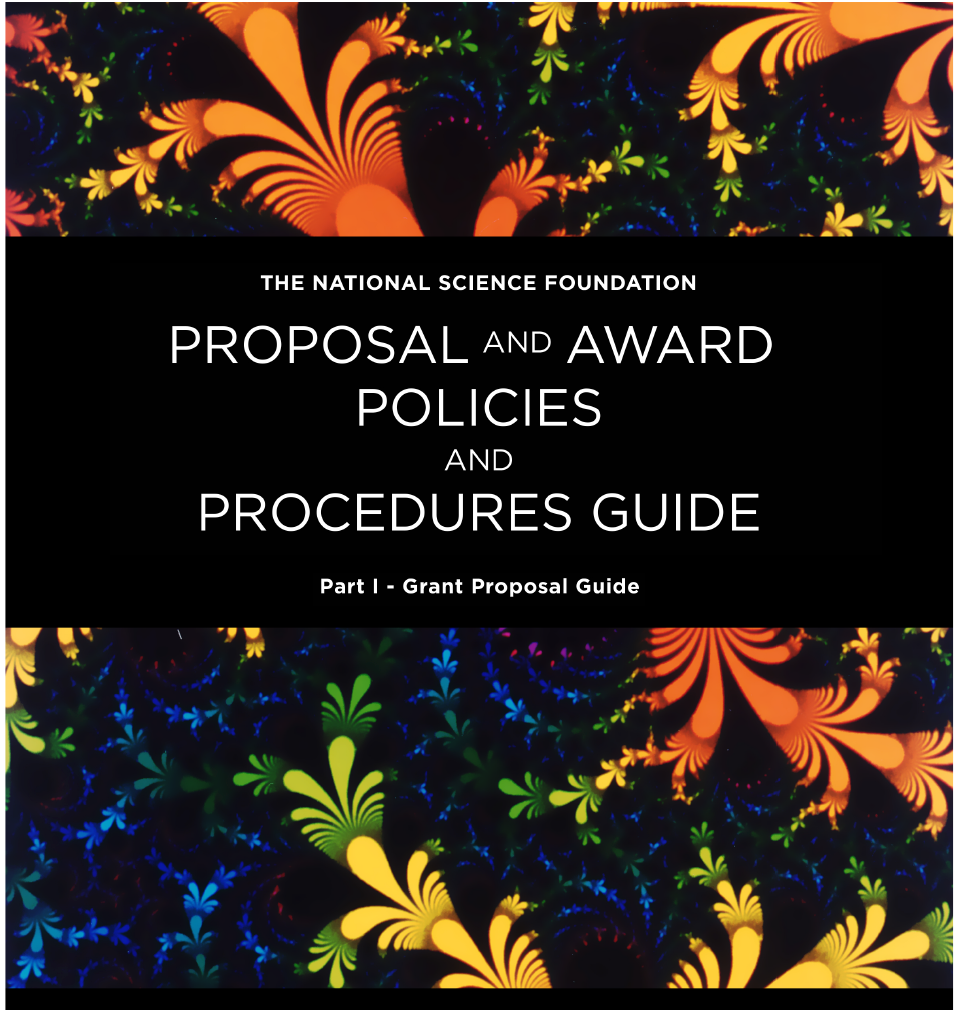 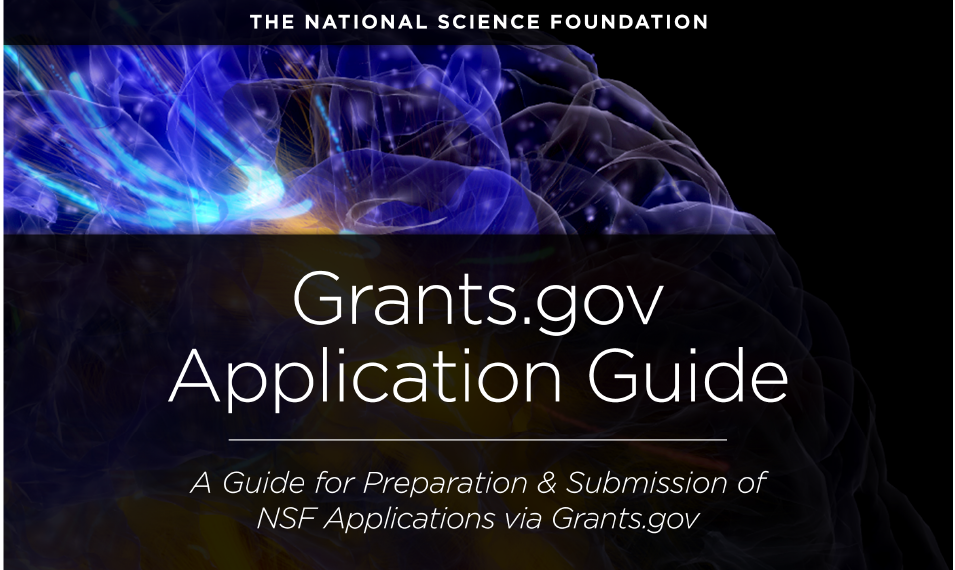 https://www.nsf.gov/pubs/policydocs/grantsgovguide0116.pdf
https://www.nsf.gov/pubs/policydocs/pappguide/nsf16001/gpg_index.jsp
Sections of a Proposal
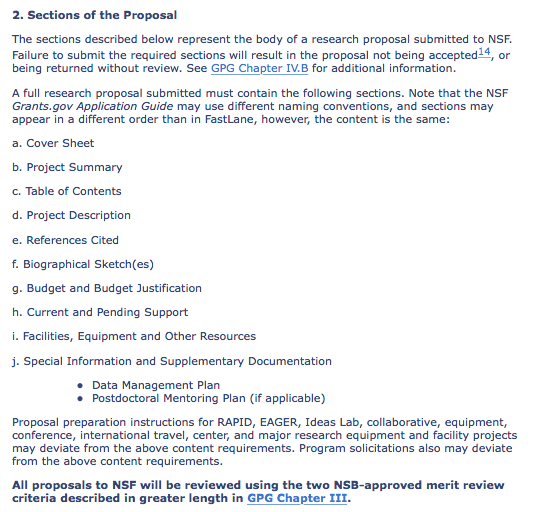 Adhere to instructions exactly—you will not get a 2nd chance
“It is important that all proposals conform to the instructions provided in the GPG or NSF Grants.gov Application Guide. Conformance is required and will be strictly enforced unless an authorization to deviate from standard proposal preparation requirements has been approved. NSF will not accept or will return without review proposals that are not consistent with these instructions. See GPG Chapter IV.B for additional information.”
https://www.nsf.gov/pubs/policydocs/pappguide/nsf16001/gpg_2.jsp#IIA
Adhere to your Program Solicitation!
Does your program require a Preliminary Proposal?
How are collaborators/ subawards handled?
What components are required?
Postdoc mentoring plan
Data management plan
Special components, e.g., REU, RET?
SPOs will help you, but it’s your responsibility
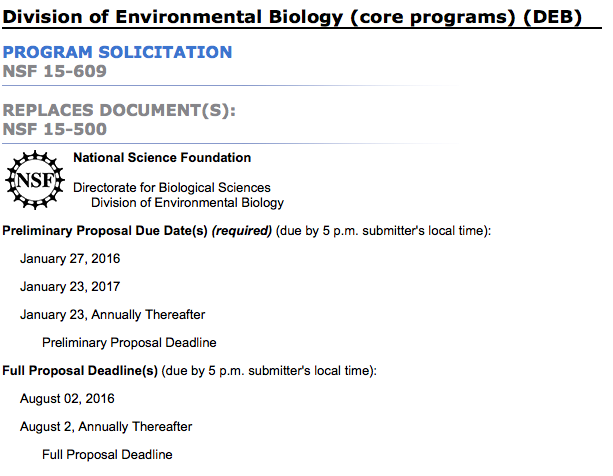 Look for checklist!
Invited Full Proposal Checklist For Compliance:
Prior to submission, please review your invited full proposal against this checklist to ensure that it is fully compliant with the guidelines provided in this solicitation:
Project Summary (maximum 1 page) includes as separate sections an Overview, the Intellectual Merit, and the Broader Impacts of the proposed activity.
Project Description (maximum 15 pages) includes as separate sections, the Intellectual Merit and Broader Impacts of the proposed research.
Biographical Sketches (maximum 2 pages, each) do not include information about advisors, advisees, and collaborators. Information about advisors, advisees, and collaborators must be provided in a separate single copy document of Collaborators & Other Affiliations,
REU, RET, and RAHSS activities, if planned, are included in the budget request.
The Data Management Plan, and (where applicable) Postdoctoral Mentoring Plan, have been uploaded into Supplementary Documents. Contact a cognizant Program Director if you have questions about these or other Supplementary Documents that you plan to upload.
Letters of Collaboration conform to the provided template and are loaded into Supplementary Documents. Generic letters of support are not allowed.
Collaborators & Other Affiliations Information list(s) has been included as a Single Copy Document.
It is recommended that a list of suggested reviewers be submitted as a Single Copy Document in FastLane, including the individuals' names, institutions, and areas of expertise, email addresses, and URLs if available.
Personnel List Spreadsheet is prepared according to the provided template and emailed to debtemplate@nsf.gov within 3 days of submission.
Ensure that your final submitted PDF conforms to the typeface size limits (10-11 pt depending on font), line spacing maximum (no more than six lines of text per vertical space of one inch) and margins (at least one inch on all sides of page) specified in the GPG. II
5. If your proposal is not funded
Welcome to the club!
Read reviews
Wait a few days
Read the reviews again
Come up with a strategy to address critiques next time
Contact your Program Officer
Discuss your strategy to address critiques with PO
You might learn something that isn’t apparent from reviews
Questions?
Activity
Broader Impacts
a)  Integration of Research and Learning 
b)  Enhancing Diversity 
c)  Building Infrastructure 
d)  Dissemination 
e)  Societal Impact of the Technology or 
Science
A few “tricks”
Summarize complex ideas/procedures with a figure or table
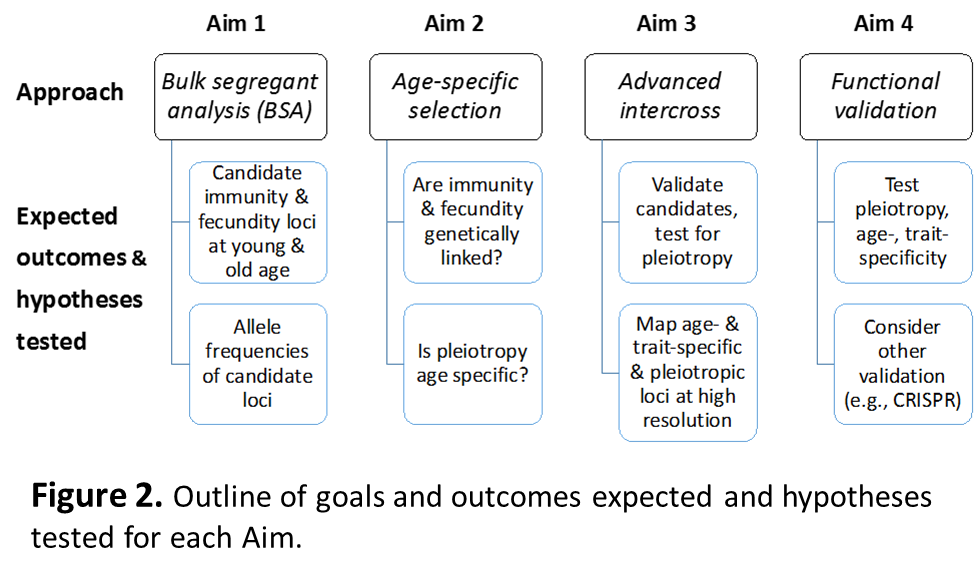